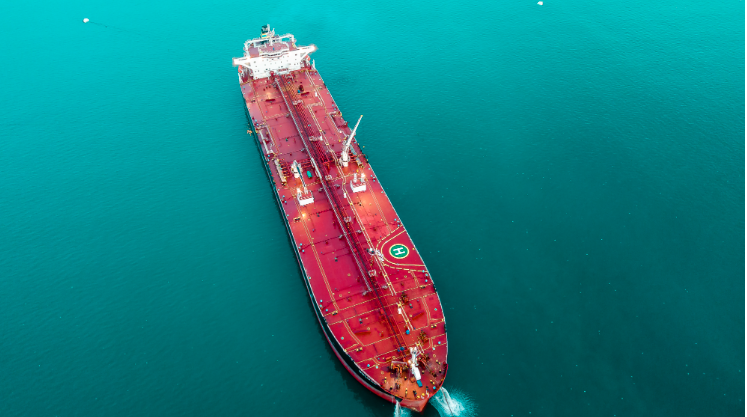 Shıp fuel ın the future
An analysis by Levent Akson
June 2023
Decarbonısatıon
Carbon neutrality is a global phenomenon
Majority of the countries have made carbon neutrality pledge by 2050. This will significantly affect oil, coal and LNG demand.
Key takeaway
All the countries are working towards aligning themselves with Paris 2016 climate pledge.
Majority of the countries have pledged to be carbon neutral by 2050. Some major countries such as China and India have pledged to be net-zero by 2060 and 2070 respectively.
Energy transition underway
Oil demand in most of the scenarios will flatten or fall significantly by 2050. Natural gas will continue to play a significant role, albeit growth is expected to slow down. During the same time horizon, coal is likely to fall significantly. Renewables will continue to increase in all cases. Hydrogen and Ammonia are likely to emerge as important sources of energy.
Key takeaway
In the last five years International Energy Agency (IEA) has gradually become pessimistic about the outlook of fossil fuels. It has been due to increasing investment in renewable sources of energy.
Climate Bonds forecasts half a trillion US dollars of investment in annual green bond investment in 2021, reflecting the strength of the green market. Green bonds have been soaring at a 49% growth rate in the five preceding years before 2021.
There has been a formation of an industry-led, UN-convened Net-Zero Banking Alliance with 53 members in 27 countries with US$37 trillion in assets- representing almost a quarter of banking assets worldwide
Glasgow Financial Alliance for Net Zero (GFANZ) has over 250 financial institutions from 32 countries, representing over US$88 trillion in assets.
Exajoules
Source: IEA
shıppıng and carbon emıssıon
A push towards decarbonisation
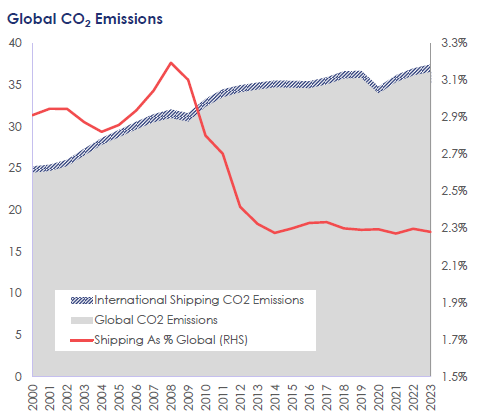 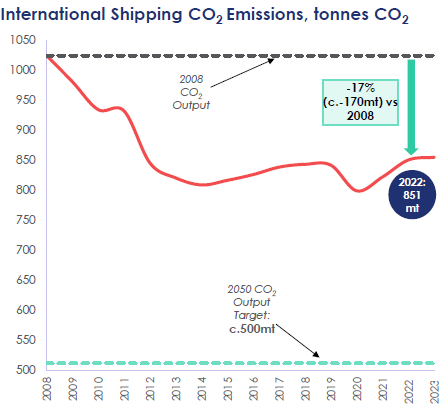 Imo’s ınıtıatıves
IMO initial GHG Strategy
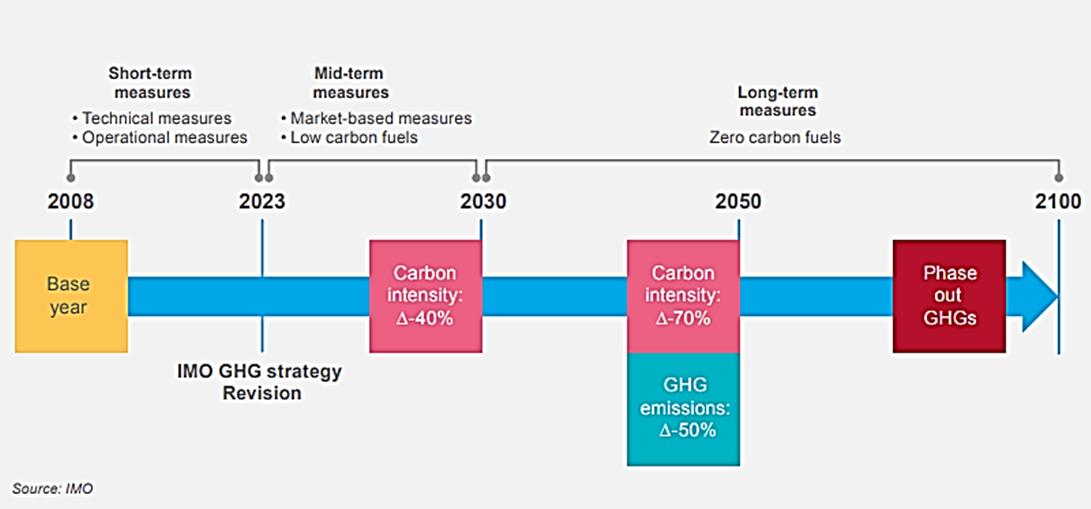 Current scenario
Energy efficiency can be improved either by reducing emissions by using alternative fuel, speed reduction, or by other means

It can also be improved by increasing transport power, by installing Propulsion Improving Devices (PID)

Therefore, vessels could reduce speed to comply with emission regulations, and this methodology does not involve any retrofitting or capex.
EEXI and CII
The introduction of EEXI and CII in 2023 would require an assessment of the design, and operational carbon intensity of the vessel. Requirements to comply are stringent with reduction factors increasing over the years.
CII
EEXI
5% reduction
 factor
2023: Introduction of design parameter EEXI, and operational parameter CII. Compliance with EEXI may require vessels to implement Engine Power Limitation (EPL), limiting the maximum speed of vessels.
7% reduction factor
2024: Increase in reduction factor for CII. Vessels lying in Category E in 2023 will have to submit a plan to improve carbon intensity.
9% reduction factor
2025 : Increase in reduction factor for CII. Vessels lying in Category E in 2023 will have to submit a plan to improve carbon intensity.
11% reduction factor
2026: Vessels lying in Category D for years 2023 – 2025  together with vessels lying in category E in 2025 will have to submit a plan to improve carbon intensity.
Beyond 2026
??
??
Note: The given percentages are carbon intensity reductions, not speed reductions.
Future?
Alternative fuel
Others: Propulsion Improvement Devices (PIDs) and Energy Saving Devices (ESDs)
Alternatıve fuel
Formation of Green Corridors
As we start transitioning towards alternative fuels, the availability of fuels, their acceptability, etc. is expected to be challenging. Therefore, major stakeholders have joined forces to establish green corridors in some selected trade routes. In these green corridors, alternative fuel will be available, thereby encouraging ship owners to deploy alternative fuelled vessels.
Source: Zero-Emission Shipping Mission
Alternative fuels
Alternative fuels include various fuels other than the conventional fuels that are currently used. - heavy fuel oil (HFO) and very low sulphur oil (VLSO)
Alternative fuels can be further categorised into:
Grey fuels, which produce emissions that are not captured
Blue fuels, which produce carbon emissions that are captured
Green fuels, which do not produce any carbon emissions
Main alternative fuels

Biofuel
Methanol
LNG
Hydrogen
Ammonia
Various alternative fuels
Biofuels
Methanol
Biofuels are produced from vegetable and animal oils or their waste. 
They do not result in carbon emissions reduction during the combustion process. However, these emissions can be partially or fully offset during their production. 
They are a ‘drop-in’ fuel, which means that they can be directly used in place of an existing fuel with minimal alterations. 
 Therefore, biofuels are an excellent alternative fuel for the short to medium term, provided that sufficient sustainable biofuels are available.
Currently, almost all methanol is produced using natural gas and coal. However, it can also be produced from biomass and renewable electricity.
Methanol is becoming popular alternative fuel due to its ease of handling and lesser emissions.
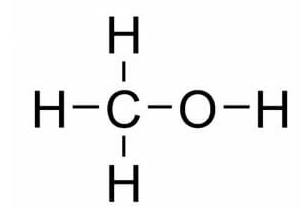 Various alternative fuels
LNG
LNG has gained considerable popularity as it is the most easily available alternative fuel because it has lower CO2 emissions than conventional fuels.
However, there is methane slip during its life cycle, from the process of its extraction to final combustion.  
Methane slip does not cause any CO2 emission, but results in methane emission, which is far more harmful GHG.
LNG can later be replaced with bio LNG and synthetic LNG, which have even lower emissions.

Hydrogen
Hydrogen can be produced by various methods:
If produced from natural gas in conjunction with carbon capture, it is called blue hydrogen. 
If produced using renewable electricity, it is called green hydrogen.
Requires special storage tanks with temperatures of -253oC to maintain hydrogen in a liquid state.
Highly flammable and prone to leakage.
Needs large storage space and is not expected to be directly used as fuel in cross-ocean voyages.

Ammonia
Does not have carbon; therefore, it is a zero-carbon fuel.
Needs lesser space than hydrogen and is considered one of the main fuels in the long run.
Using Ammonia in engines produces nitrous oxide (laughing gas) which is a more potent GHG gas than CO2.
Ammonia engines are likely to be ready by 2024.
Highly toxic to human and aquatic life.
Steps toward Alternatıve fuel
Key takeaways
The Japanese government has included ammonia as one of the important energy sources for the country and is likely to consume 3 mtpa by 2030. 
Itochu is set to begin commercial production (1 mtpa) of ammonia (with CCUS) in Canada in 2026. It will be shipped to Japan in Very Large Ammonia Carriers.
Mitsubishi Power is developing a 40-MW class gas turbine that can directly combust 100% ammonia, expected by 2025.
Investment pouring in ammonia
Ammonia is a promising alternative fuel to achieve zero-carbon target. There are more than 30 green ammonia projects globally, with a total potential capacity of over 35 mtpa.
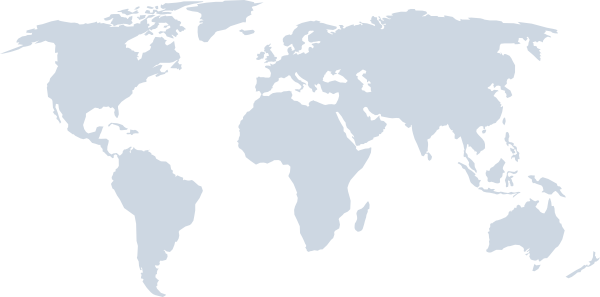 Electricity Source
Wind & Solar
Wind
Solar
Grid Electricity
Hydro
Plant Size, kt per year
Most of the invested plants are planned to produce green ammonia which uses hydrogen produced by electrolysis with atmospheric nitrogen.
> 800
< 800
< 400
< 40
Key takeaways
According to Hydrogen Council, hydrogen can become a competitive low-carbon solution in more than 20 applications by 2030, including long-haul trucking, shipping and steel production
Deepsea vessels however are not expected to be fuelled by hydrogen due to low energy density of hydrogen and space constraints on the vessel.
Massive investment in hydrogen
Over 800 hydrogen projects globally in various stages provide an estimated overall capacity of 65 mtpa.
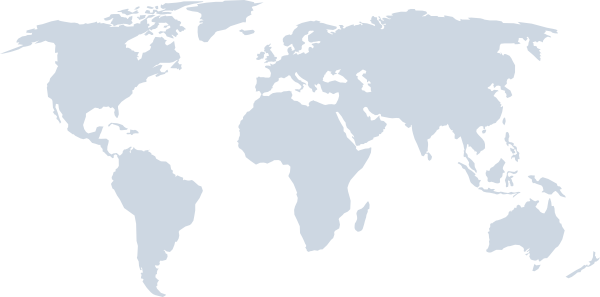 Electricity Source
Wind
Solar
Hydro
Plant Size, kt per year
> 800
< 800
< 400
< 40
Over 800 hydrogen projects globally in various stages providing an estimated overall capacity of 65 mtpa; aligned with the hydrogen demands of the Announced Pledges Scenario. These projects do not only aim to produce hydrogen as the end product, but also as intermediate and feedstock to produce other alternative fuels such as ammonia and methanol. 
A combined investment of more than USD$300 billion has been made for these projects, likely due for completion in 2030.
Source: IEA, IRENA, BP
alternatıve fuel – ıs everythıng green?
Alternative Fuel Pathway Maturity Map
There are major challenges in making ammonia a viable alternative fuel. The challenges pertaining to various aspects such as fuel storage, logistics and bunkering, onboard energy storage & fuel conversion, fuel management, regulation and certification etc. Hydrogen has not been included here as it will likely be used only for short-sea shipping.
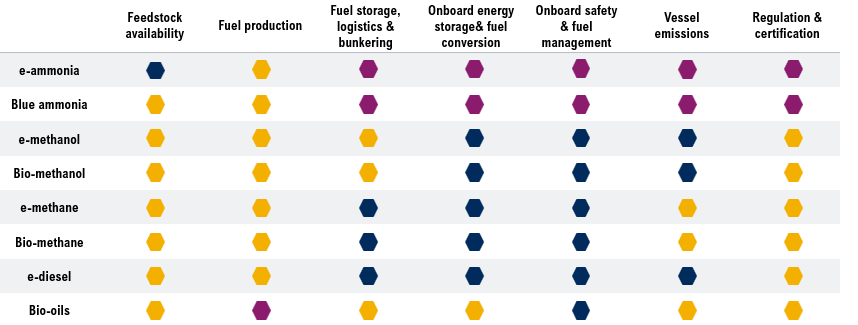 Major challenges
Solutions are available, and none or marginal barriers identified.
Mature
Solutions are available, and none or marginal barriers identified.
Solutions identified
Solutions are available, and none or marginal barriers identified.
Understanding emissions
Source: Pusan University
Well-to-wake emissions for different fuels
Source: NTNU
alternatıve fuel – drıvers
Drivers and key issues for successful adoption of alternative fuels
Drivers and enablers
The first movers to take action are split into the transition drivers and market enablers. Everyone from alternative fuel producers, ports & terminals, vessel owners & operators to regulations & policies making, financing and cargo & customers would have to work hand in hand and step up in order for change to take place.
alternatıve fuel – what do people thınk?
Which alternative fuel will have the highest uptake by 2030/2050?
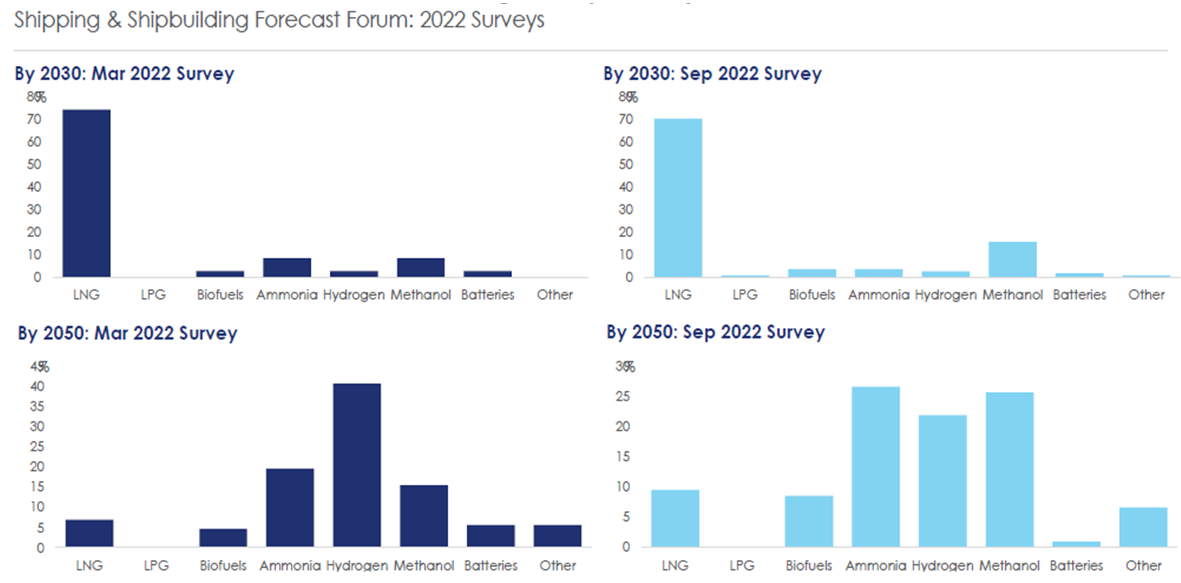 alternatıve fuel – development
Developments in ship technologies
Total number of ship technology projects by fuel
alternatıve fuel – exıstıng fleet
Alternative fuel uptake: Existing fleet
Currently, a meagre 1% of the global fleet has alternative fuel propulsion systems.
Alternative fuel uptake: Existing fleet
Alternative fuel uptake: Existing fleet
Alternative fuel uptake: Existing fleet
Alternative fuel uptake: Existing fleet
Alternative fuel uptake: Existing fleet
alternatıve fuel – orderbook
Alternative fuel uptake: Orderbook
Orderbook is fast catching up with 22% of new orders having low or zero carbon propulsion system.
Alternative fuel uptake: Orderbook
Alternative fuel uptake: Orderbook
Alternative fuel uptake: Orderbook
Alternative fuel uptake: Orderbook
Alternative fuel uptake: Orderbook
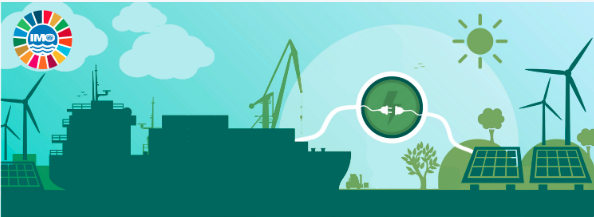 alternatıve fuel – the way ahead
Expected path to decarbonisation
Decarbonisation measures and upgrades are necessary for the short run. Some require investments, and some are operational in nature. Most of these require small investments, which can be financed from the equity of the large shipowners or through corporate debt. There will be a significant need for capital investment after 2025 when ships powered by alternative fuel start to be ordered. Some estimates suggest needing for above USD3 trillion to achieve decarbonisation in shipping.
Hydrodynamics
Machinery
Wind
Operational
Fuel
Initiatives for decarbonisation spread across all elements of the maritime ecosystem
Initiatives for decarbonisation spread across all elements of the maritime ecosystem
Initiatives for decarbonisation spread across all elements of the maritime ecosystem
Energy Transition in shipping: Issues and Constraints
Key takeaway
1% of the existing global tonnage is capable of burning alternative fuel.
About 22% of global order book is alternative fuel capable.
LNG is the preferred fuel for shipowners followed by methanol.
There is a lack of alternative fuel bunkering (particularly low/zero carbon) facilities.
Higher capex and high fuel costs for alternative fuel vessels
The shipowners have to secure long-term supplies before investing in alternative fuel-propelled ships either by investing in fuel production or contracting with the fuel producers.
These constraints have dissuaded owners from ordering alternative fuel propelled ships.
alternatıve fuel – summary
Summary: Alternative fuel uptake
About 1% of the existing global tonnage is capable of burning alternative fuel. LNG is the preferred fuel for shipowners; about 22% of the vessels on orderbook are alternative fuel capable. LNG is also the preferred fuel, and methanol is gaining momentum.
About 0.3% of the existing global MPV tonnage is capable of burning alternative fuel. LNG is the preferred fuel for shipowners. About 9% of the MPV vessels on orderbook are alternative fuel capable. LNG is the preferred fuel, and methanol is gaining momentum.
About 0.3% of the existing global MPV tonnage up to 10,000 dwt is capable of burning alternative fuel. LNG is the preferred fuel for shipowners. About 5% of the MPV vessels upto 10,000 dwt on orderbook are alternative fuel capable. LNG is the preferred fuel.
The higher emissions from older vessels will pose a challenges for their employability as charterers will prefer higher-rated vessels.
There are major challenges in making ammonia a viable alternative fuel. The challenges pertaining to various aspects such as fuel storage, logistics and bunkering, onboard energy storage & fuel conversion, fuel management, regulation and certification etc. Hydrogen has not been included here as it will likely be used only for short-sea shipping.
The first movers to take action are split into the transition drivers and market enablers. Everyone from alternative fuel producers, ports & terminals, vessel owners & operators to regulations & policies making, financing and cargo & customers would have to work hand in hand and step up in order for change to take place.
Decarbonisation measures and upgrades are necessary for the short run. Some require investments, and some are operational in nature. Most of these require small investments, which can be financed from the equity of the large shipowners or through corporate debt. There will be a significant need for capital investment after 2025 when ships powered by alternative fuel start to be ordered. Some estimates suggest needing for above USD3 trillion to achieve decarbonisation in shipping. Fundings will only be available for climatically aligned projects from some financiers. 
There is a lack of alternative fuel bunkering (particularly low/zero carbon) facilities. Because of higher capex and high fuel costs for alternative fuel vessels; the shipowners have to secure long-term supplies before investing in alternative fuel-propelled ships either by investing in fuel production or contracting with the fuel producers.
The order for low carbon fuel vessels will continue to rise over the next five years with increasing pressure of compliance with upcoming decarbonisation regulations.
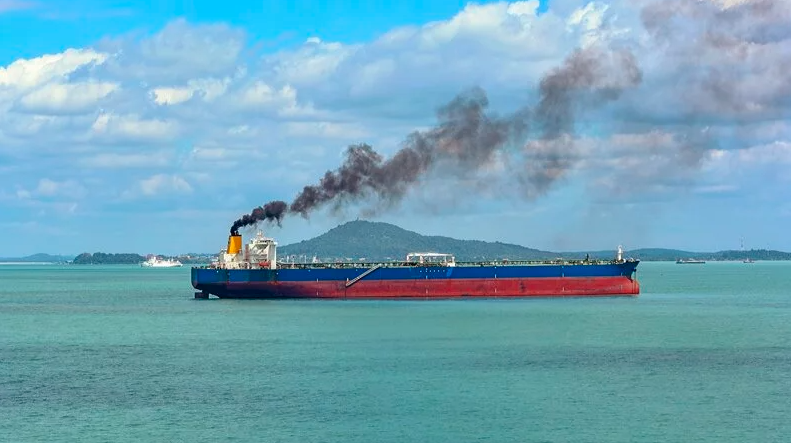 Thank you